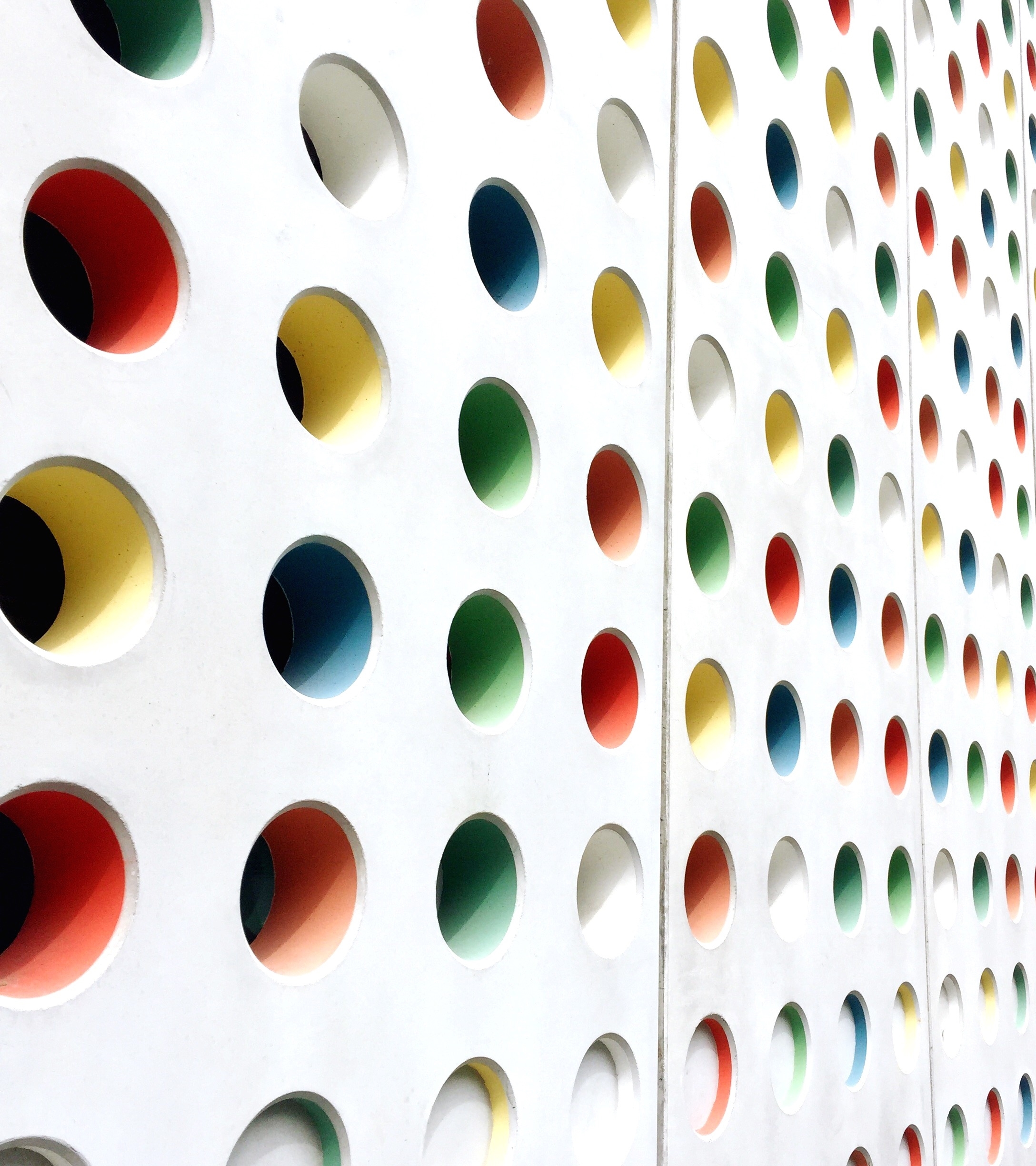 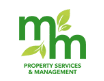 M&M Properties
1545 River Park Drive #100 | Sacramento, CA 95815
Navigating the Changing Landscape

California's New Rental Laws in 2025 - A Guide from M&M Properties

Here at M&M Properties in Sacramento, we're committed to keeping our clients informed about the ever-evolving landscape of California rental laws. As 2025 approaches, several significant changes are on the horizon that will impact both landlords and tenants. We want to ensure you're prepared, so let's break down some of the key updates.

Important Note: This blog post provides a general overview and should not be considered legal advice. We strongly encourage you to consult with legal counsel for specific guidance related to your situation.
Key Changes Taking Effect in 2025

Tenant Screening: AB 2493 brings changes to tenant screening practices. Landlords will now be required to:
     Accept applications in the order they are received.
     Approve the first applicant who meets their established screening criteria.
     Provide written screening criteria to applicants when they request an application.
1545 River Park Drive Suite #100 | Sacramento CA 95815 | 916.923.6181
Security Deposits 

Significant changes are coming to how security deposits are handled:
    Landlords will be required to take photographs of the unit:
        At the start of the tenancy.
        Immediately after the tenant moves out, but before any cleaning or repairs.
        After any cleaning or repairs are completed.
        These photographs must be provided to the departing tenant.
        Specific timelines for taking these photos are being implemented, with stricter requirements for tenancies    
beginning on or after July 1, 2025.

Service Member Protections: On or after April 1, 2025, if a landlord charges a service member a higher security deposit due to credit history or other factors, they must provide a written explanation and return the additional amount after six months if the tenant is not in arrears.

Unlawful Detainer (Eviction) Process: AB 2347 modifies timelines in the eviction process:
    Tenants will have 10 business days (up from 5) to file a response to an unlawful detainer complaint.
    The timeline for certain tenant motions (demurrers) will be expedited.

Balcony Inspections (SB 721): While this law was enacted earlier, the first inspections are due by January 1, 2025. This law requires inspections of exterior elevated elements (EEEs) like balconies and decks in apartment buildings with three or more units.
1545 River Park Drive Suite #100 | Sacramento CA 95815 | 916.923.6181
M&M Properties: Your Partner in Navigating These Changes

We understand that these changes can be complex. M&M Properties is here to help. As experienced property managers in Sacramento, we stay up-to-date on all relevant legislation and can assist you in navigating these new requirements.

How We Can Help

Property Management Services:
We ensure your properties comply with all current and upcoming laws, minimizing your risk and maximizing your investment.

Expert Advice:
 We provide guidance and support to both landlords and tenants on all aspects of the rental process.

Stay Informed:
We encourage you to stay informed about these changes and reach out to us with any questions. You can also find more information on the California Apartment Association (CAA) and California Association of Realtors (CAR) websites.
1545 River Park Drive Suite #100 | Sacramento CA 95815 | 916.923.6181
What This Means for You

Landlords: These changes require adjustments to your screening processes, security deposit handling, and eviction procedures. It's crucial to review your current practices and ensure compliance. The balcony inspection law also requires immediate action if you own applicable properties.

Tenants: These laws provide additional protections regarding screening, security deposits, and eviction proceedings. Understanding these rights is essential for a positive renting experience.
Contact Us:
M&M Properties is dedicated to providing professional and reliable property management services in Sacramento. Contact us today to learn more about how we can help you navigate the changing landscape of California rental laws.

M&M Properties
1545 River Park Drive #100
Sacramento,  CA 95815
916.500.8188
mmproperties.com

Disclaimer: This blog post is for informational purposes only and does not constitute legal advice. Please consult with an attorney for advice regarding a specific situation.
1545 River Park Drive Suite #100 | Sacramento CA 95815 | 916.923.6181